Dress for Success!
West Branch Career Based Intervention Program
Men
Pants should not be too loose or baggy. 
Underwear should not be showing.
If your shirt is tucked in, wear a belt.
No big chains
Shoes should be tied.
Women
Dress conservatively.
Avoid shirts that are too tight or too low. 
Avoid skirts or dresses that are too short, or pants that are too tight
Pants should be high enough or shirts long enough so that the midriff is covered.
Everyone
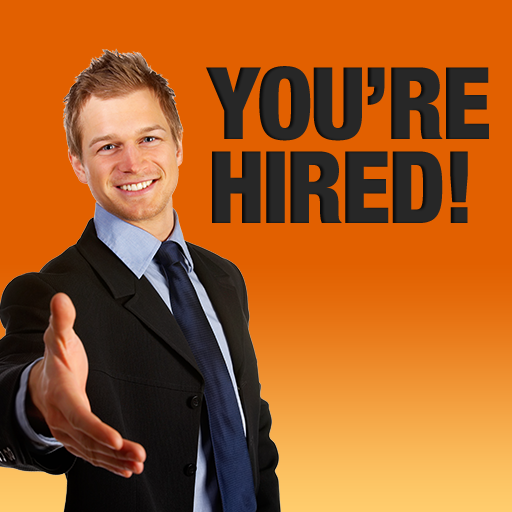 Good grooming is a must. 
This includes clean hands and nails. 
Young men should be clean-shaven. 
Beards and mustaches should be neatly trimmed. 
Young ladies should avoid wearing too much make-up.
Hair should be neatly combed.
Be aware that colorful hair (Pink, Purple, etc.) may not be considered professional by many employers.
No excessive jewelry.
Be aware that many employers may have issues with body piercing, especially lip and nose. 
No excessive perfume or cologne.
No B.O.!